20begir.com
تم : رشته شهرسازی
قالب پاورپوینت رشته شهرسازی
سبک اینفوگرافیک
محتوا در اینجا
محتوا در اینجا
محتوا در اینجا
محتوا در اینجا
محتوا در اینجا
محتوا در اینجا
شما به سادگی می توانید مخاطبان خود را تحت تاثیر قرار دهید و یک محصول منحصر به فرد اضافه کنید
شما به سادگی می توانید مخاطبان خود را تحت تاثیر قرار دهید و یک محصول منحصر به فرد اضافه کنید
شما به سادگی می توانید مخاطبان خود را تحت تاثیر قرار دهید و یک محصول منحصر به فرد اضافه کنید
شما به سادگی می توانید مخاطبان خود را تحت تاثیر قرار دهید و یک محصول منحصر به فرد اضافه کنید
شما به سادگی می توانید مخاطبان خود را تحت تاثیر قرار دهید و یک محصول منحصر به فرد اضافه کنید
محتوا
محتوا در اینجا
متن
مطالب شما در اینجا
سبک اینفوگرافیک
چیدمان
  اسلاید متنی
برای ارائه شما
متن شما در اینجا
متن شما در اینجا
متن شما در اینجا
متن شما در اینجا
ارائه پاورپوینت مدرنی را دریافت کنید که به زیبایی طراحی شده است. تغییر رنگ، عکس و متن آسان است.
ارائه پاورپوینت مدرنی را دریافت کنید که به زیبایی طراحی شده است. تغییر رنگ، عکس و متن آسان است.
ارائه پاورپوینت مدرنی را دریافت کنید که به زیبایی طراحی شده است. تغییر رنگ، عکس و متن آسان است.
ارائه پاورپوینت مدرنی را دریافت کنید که به زیبایی طراحی شده است. تغییر رنگ، عکس و متن آسان است.
قالب پاورپوینت حرفه ای ویرایش پذیر، ابزاری است بسیار کاربردی برای دانشجویان، محققان و اساتید که به دنبال ارائه یک پروژه، پایان نامه، تز، پروپوزال یا سمینار هستند. این قالب با طراحی شده است که به صورت حرفه ای و جذاب برای مخاطبان شما باشد و بتوانید مفاهیم خود را به شکل بهتری ارائه دهید.


این قالب شامل اسلایدهایی با طراحی زیبا و جذاب، تصاویر بیانی، نمودارها، جداول و فهرست منابع است که به شما کمک می کند تا مفاهیم خود را به طور روان و قابل درک ارائه دهید. همچنین، این قالب حاوی گزینه های ویرایش پذیری است و شما می توانید آن را به صورتی که می خواهید ویرایش کنید.
اضافه کردن متن
اضافه کردن متن
ارائه پاورپوینت مدرنی را دریافت کنید که به زیبایی طراحی شده است. تغییر رنگ، عکس و متن آسان است.
ارائه پاورپوینت مدرنی را دریافت کنید که به زیبایی طراحی شده است. تغییر رنگ، عکس و متن آسان است.
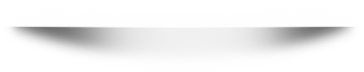 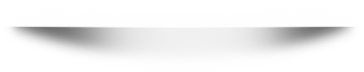 سبک اینفوگرافیک
شما به سادگی می توانید مخاطبان خود را تحت تاثیر قرار دهید و یک محصول منحصر به فرد اضافه کنید
45%
چیدمان
  اسلاید متنی
برای ارائه شما
متن شما در اینجا
شما به سادگی می توانید مخاطبان خود را تحت تاثیر قرار دهید و یک محصول منحصر به فرد اضافه کنید تغییر رنگ، عکس و متن آسان است. ارائه پاورپوینت مدرنی را دریافت کنید که به زیبایی طراحی شده است.
45%
شما به سادگی می توانید مخاطبان خود را تحت تاثیر قرار دهید و یک محصول منحصر به فرد اضافه کنید تغییر رنگ، عکس و متن آسان است. ارائه پاورپوینت مدرنی را دریافت کنید که به زیبایی طراحی شده است. شما به سادگی می توانید مخاطبان خود را تحت تاثیر قرار دهید و یک محصول منحصر به فرد اضافه کنید ارائه پاورپوینت مدرنی را دریافت کنید که به زیبایی طراحی شده است. 

شما به سادگی می توانید مخاطبان خود را تحت تاثیر قرار دهید و یک محصول منحصر به فرد اضافه کنید ارائه پاورپوینت مدرنی را دریافت کنید که به زیبایی طراحی شده است.
18%
متن شما در اینجا
شما به سادگی می توانید مخاطبان خود را تحت تاثیر قرار دهید و یک محصول منحصر به فرد اضافه کنید
ارائه
نمونه کارها
متن شما در اینجا
شما به سادگی می توانید مخاطبان خود را تحت تاثیر قرار دهید و یک محصول منحصر به فرد اضافه کنید
01
متن را اینجا بنویسید
متن شما در اینجا
متن شما در اینجا
متن شما در اینجا
متن شما در اینجا
آسان برای تغییر رنگ.
من امیدوارم و معتقدم که این الگو در زمان، پول و اعتبار شما صرفه جویی کند.
من امیدوارم و معتقدم که این الگو در زمان، پول و اعتبار شما صرفه جویی کند.
من امیدوارم و معتقدم که این الگو در زمان، پول و اعتبار شما صرفه جویی کند.
من امیدوارم و معتقدم که این الگو در زمان، پول و اعتبار شما صرفه جویی کند.
02
03
04
سبک اینفوگرافیک
فهرست
فهرست
فهرست
فهرست
محتوا در اینجا
متن
محتوا در اینجا
محتوا در اینجا
محتوا در اینجا
محتوا در اینجا
شما به سادگی می توانید مخاطبان خود را تحت تاثیر قرار دهید و یک محصول منحصر به فرد اضافه کنید
شما به سادگی می توانید مخاطبان خود را تحت تاثیر قرار دهید و یک محصول منحصر به فرد اضافه کنید
شما به سادگی می توانید مخاطبان خود را تحت تاثیر قرار دهید و یک محصول منحصر به فرد اضافه کنید
شما به سادگی می توانید مخاطبان خود را تحت تاثیر قرار دهید و یک محصول منحصر به فرد اضافه کنید
محتوا در اینجا
ارائه پاورپوینت مدرنی را دریافت کنید که به زیبایی طراحی شده است. من امیدوارم و معتقدم که این الگو در زمان، پول و اعتبار شما صرفه جویی کند. تغییر رنگ، عکس و متن آسان است. شما به سادگی می توانید مخاطبان خود را تحت تاثیر قرار دهید و یک محصول منحصر به فرد اضافه کنید ارائه پاورپوینت مدرنی را دریافت کنید که به زیبایی طراحی شده است.
سبک ستون
متن شما در اینجا
متن شما در اینجا
تغییر رنگ، عکس و متن آسان است. ارائه پاورپوینت مدرنی را دریافت کنید که به زیبایی طراحی شده است. من امیدوارم و معتقدم که این الگو در زمان، پول و اعتبار شما صرفه جویی کند. ارائه پاورپوینت مدرنی را دریافت کنید که به زیبایی طراحی شده است. من امیدوارم و معتقدم که این الگو در زمان، پول و اعتبار شما صرفه جویی کند. شما به سادگی می توانید مخاطبان خود را تحت تاثیر قرار دهید و یک محصول منحصر به فرد اضافه کنید  


شما به سادگی می توانید مخاطبان خود را تحت تاثیر قرار دهید و یک محصول منحصر به فرد اضافه کنید  

من امیدوارم و معتقدم که این الگو در زمان، پول و اعتبار شما صرفه جویی کند. تغییر رنگ، عکس و متن آسان است. من امیدوارم و معتقدم که این الگو در زمان، پول و اعتبار شما صرفه جویی کند.

 تغییر رنگ، عکس و متن آسان است.
تغییر رنگ، عکس و متن آسان است. ارائه پاورپوینت مدرنی را دریافت کنید که به زیبایی طراحی شده است. من امیدوارم و معتقدم که این الگو در زمان، پول و اعتبار شما صرفه جویی کند. ارائه پاورپوینت مدرنی را دریافت کنید که به زیبایی طراحی شده است. من امیدوارم و معتقدم که این الگو در زمان، پول و اعتبار شما صرفه جویی کند. شما به سادگی می توانید مخاطبان خود را تحت تاثیر قرار دهید و یک محصول منحصر به فرد اضافه کنید  

شما به سادگی می توانید مخاطبان خود را تحت تاثیر قرار دهید و یک محصول منحصر به فرد اضافه کنید  

من امیدوارم و معتقدم که این الگو در زمان، پول و اعتبار شما صرفه جویی کند. تغییر رنگ، عکس و متن آسان است. من امیدوارم و معتقدم که این الگو در زمان، پول و اعتبار شما صرفه جویی کند.

تغییر رنگ، عکس و متن آسان است.
اشکال کاملا قابل ویرایش